Increasing the bandwidth of a low 80 meter dipole
The “Leeson” match uses ½ wavelength of 50 Ohm coax followed by ¼ wavelength of 75 Ohm line. It is most effective on high dipoles which have input impedance close to 75 Ohms.
This presentation describes results obtained feeding an inverted Vee with the center at 45 feet and a shallow apex angle.
http://ncjweb.com/features/QEX-Leeson-Broadband-Dipole.pdf
First inverted Vee modelling EZNEC shows lowering ends (inverted V) lowers feedpoint impedance
Apex at 50 feet
Ends at 50, 30, 20 ft
20 ft
50 ft
Soil (poor or average) has little effect on impedance
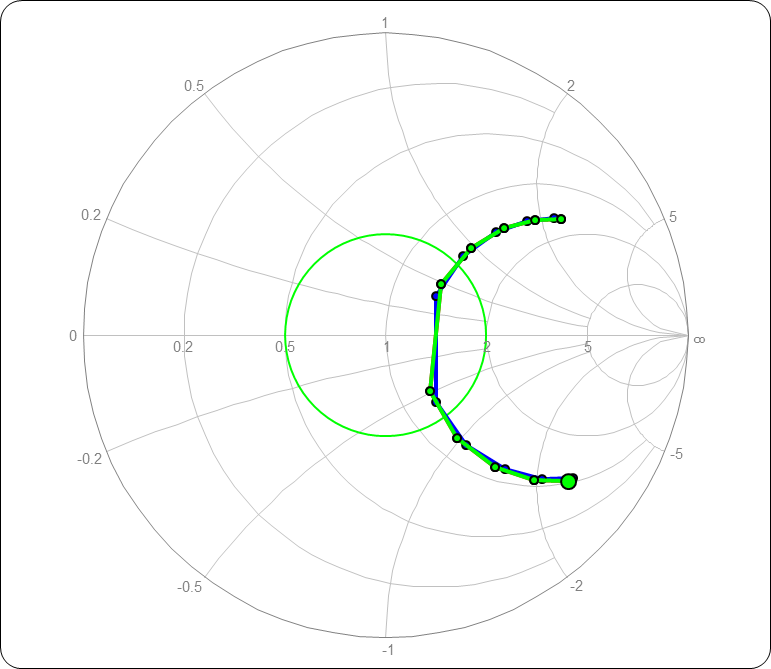 Model result used for matching network analysis50 foot apex, 30 ft ends, Zin= 64 Ohms at resonance
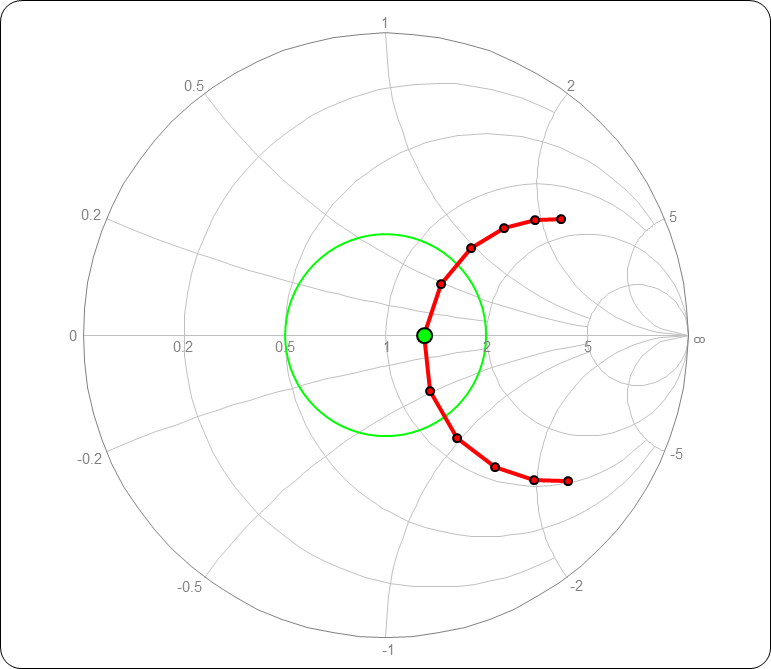 Simsmith modelling of antenna followed by “Leeson” matching sections Minimum VSWR is 1.9, bandwidth is excellent
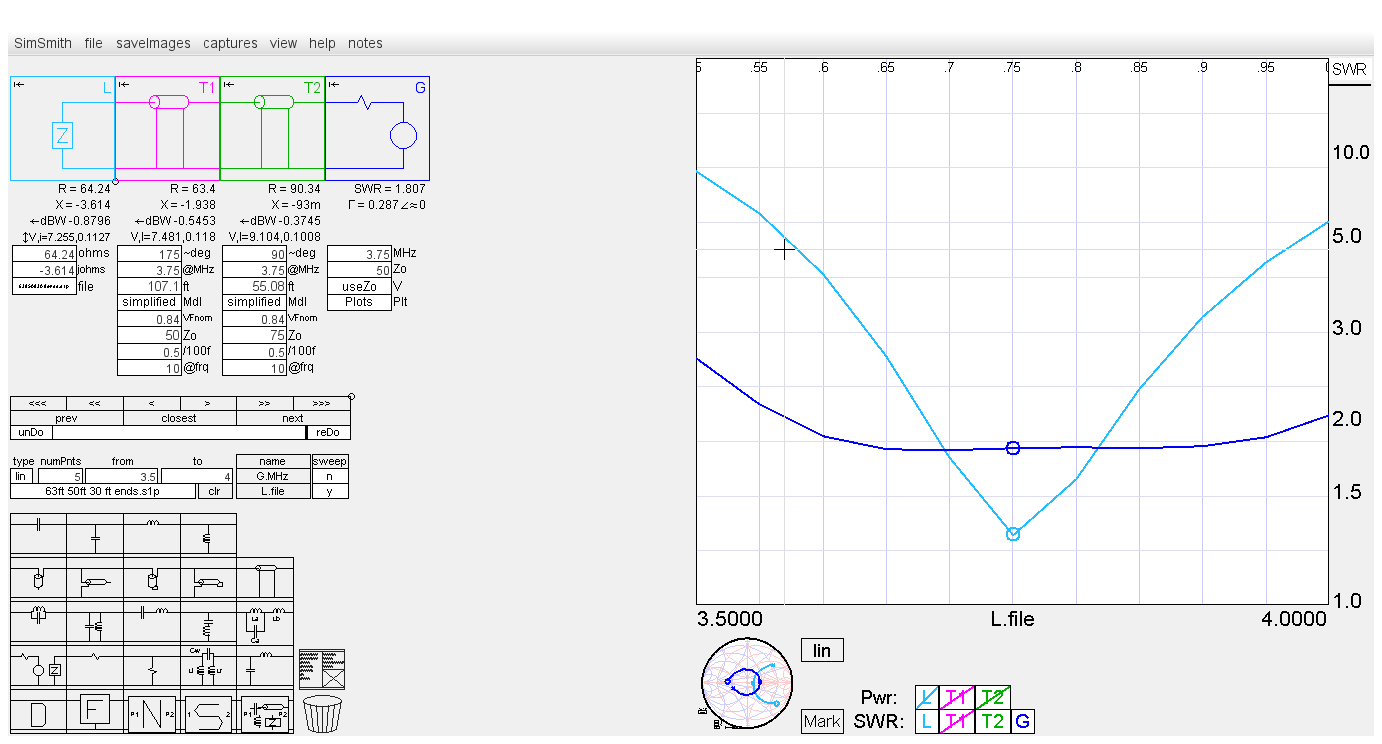 Dipole
Dipole after “Leeson” matching
Putting up the antenna
Length= 130 feet		
Center= 45 feet
Ends= 25, 30 feet
EZNEC predicts resonant frequency- 3.65 mHz, 63 Ohms input resistance
Balun is  15T RG400 around #31 toroid
Center insulator and balun
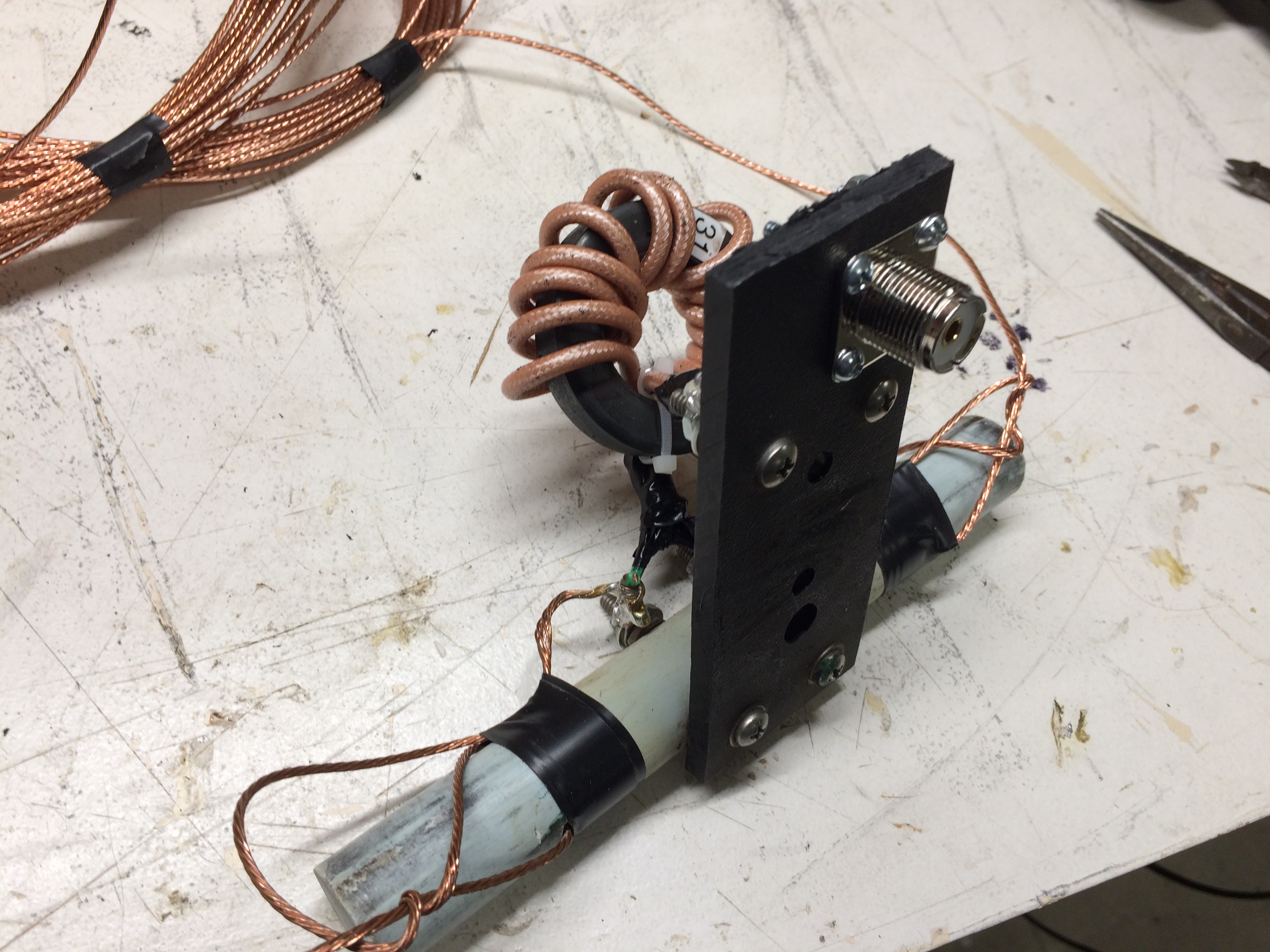 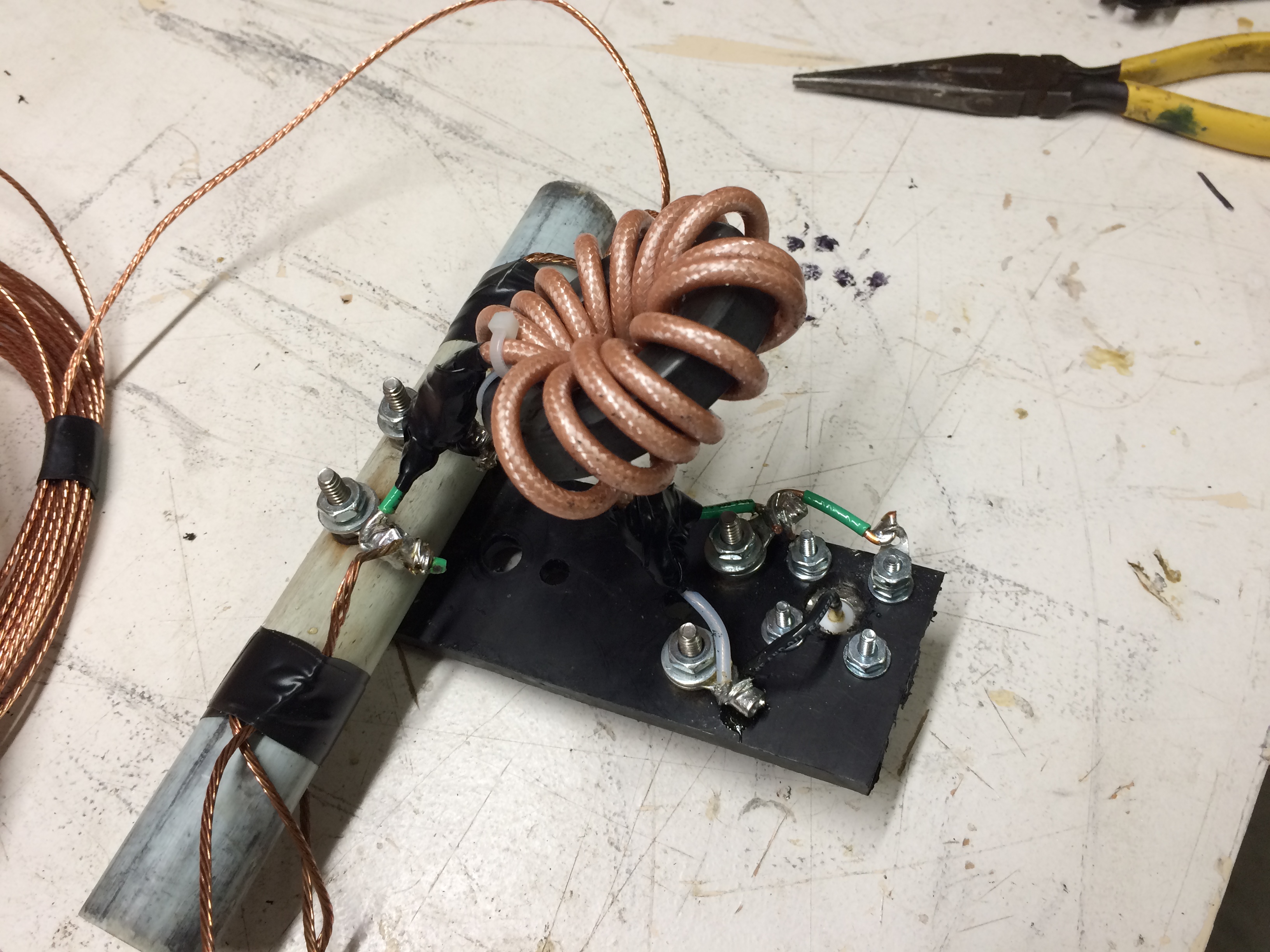 Pneumatic dog ball launcher fabricated for placing antenna lines over trees
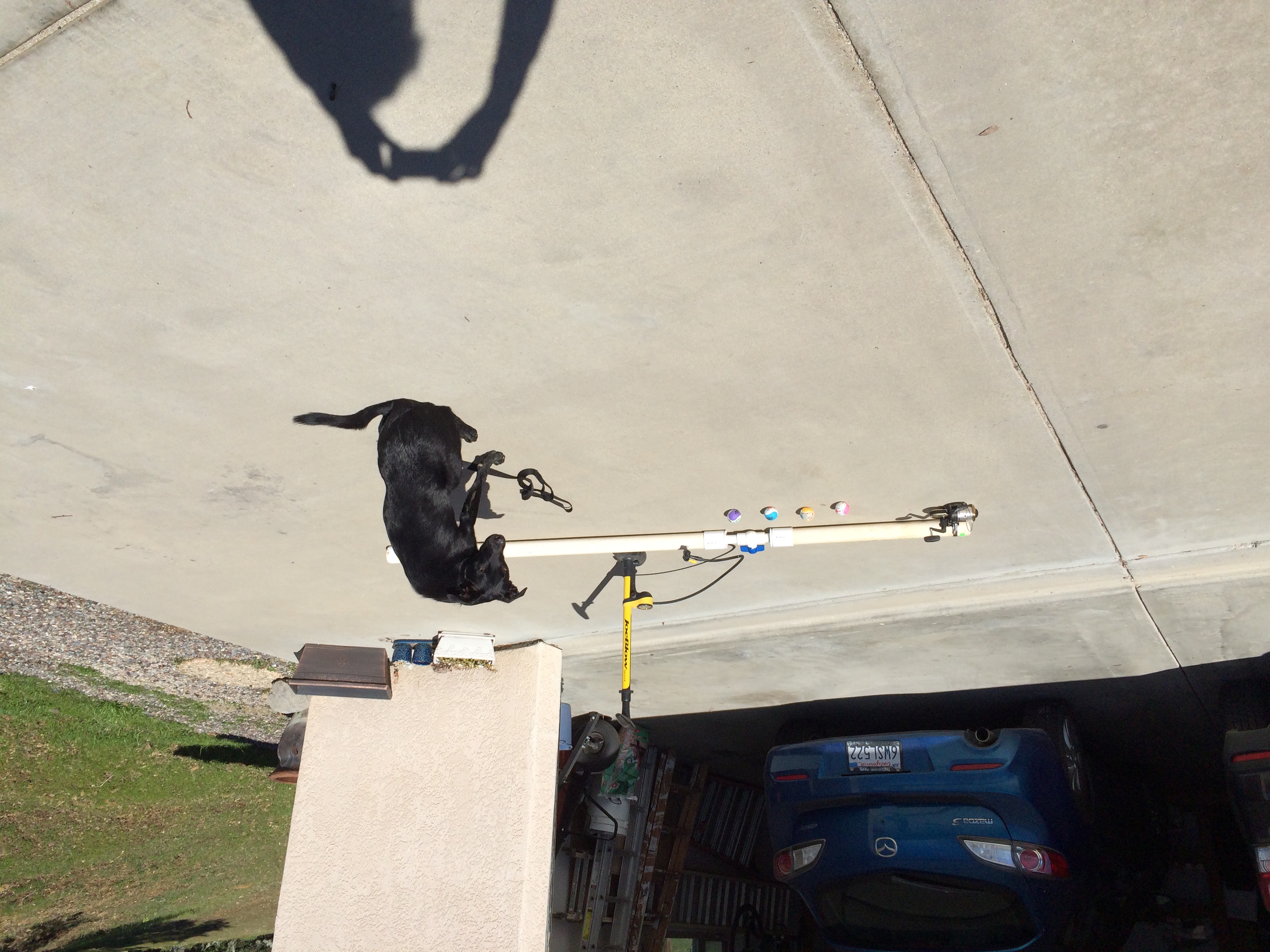 Dipole hung from tower
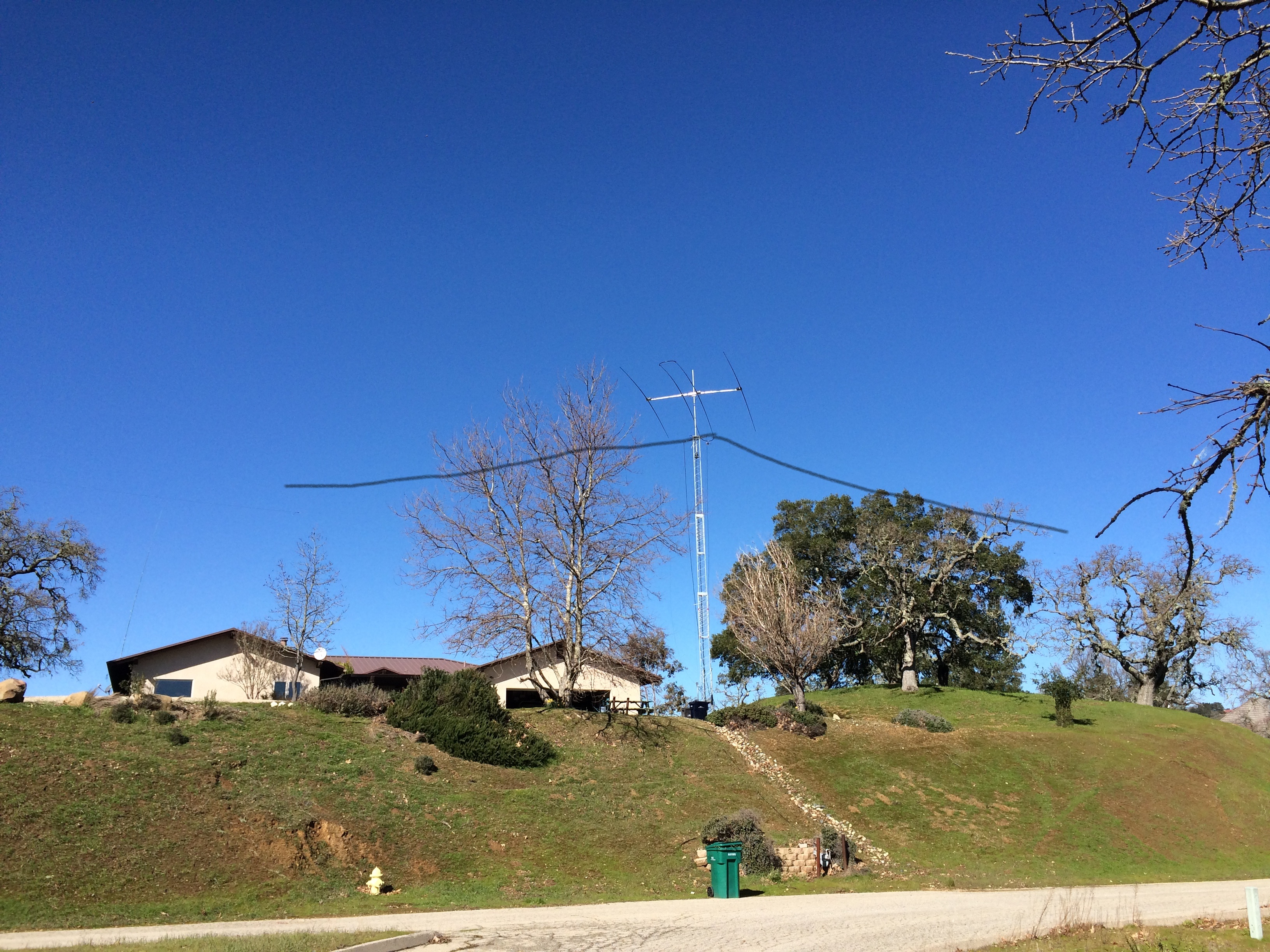 Measured feedpoint impedance after balunResonant frequency 50 kHz lower than model
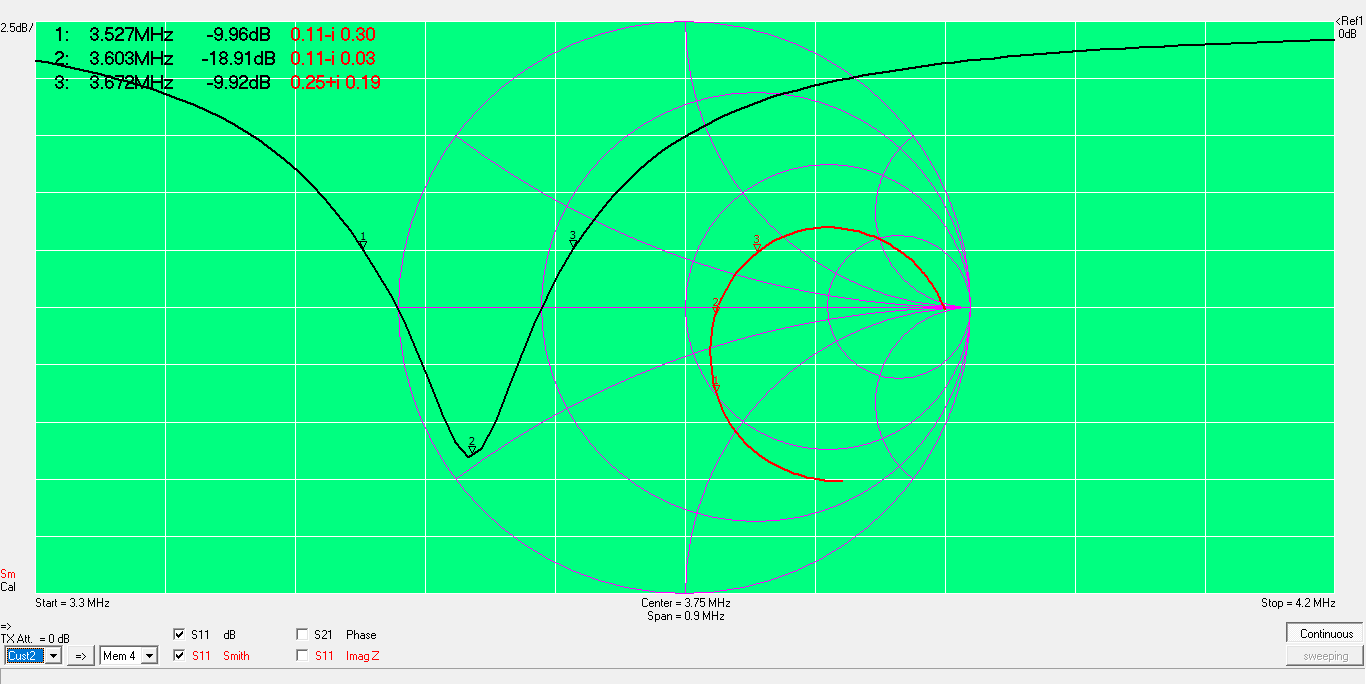 Resistance is 60 Ohm at resonance
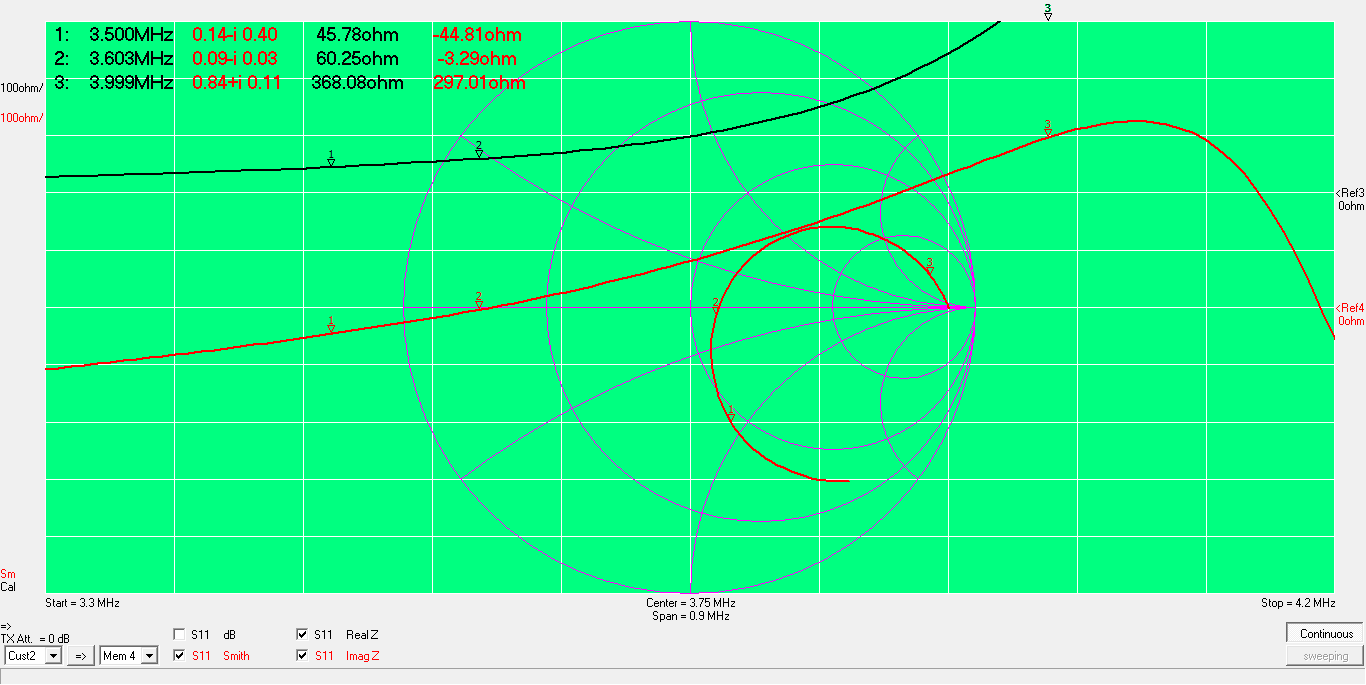 After 110 feet of coaxBandwidth for VSWR=2 is 150 kHz
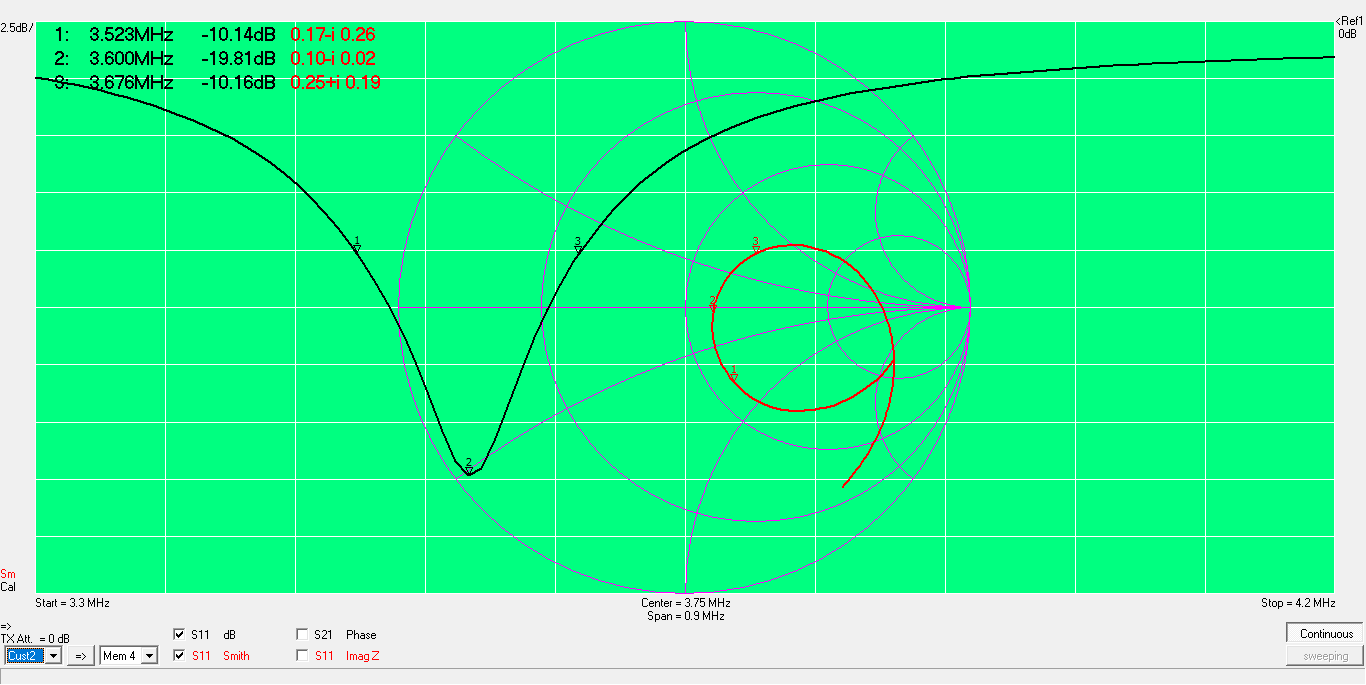 Adding 90 degree of RG-11 75 Ohm lineBandwidth for VSWR=2 is 235 kHz
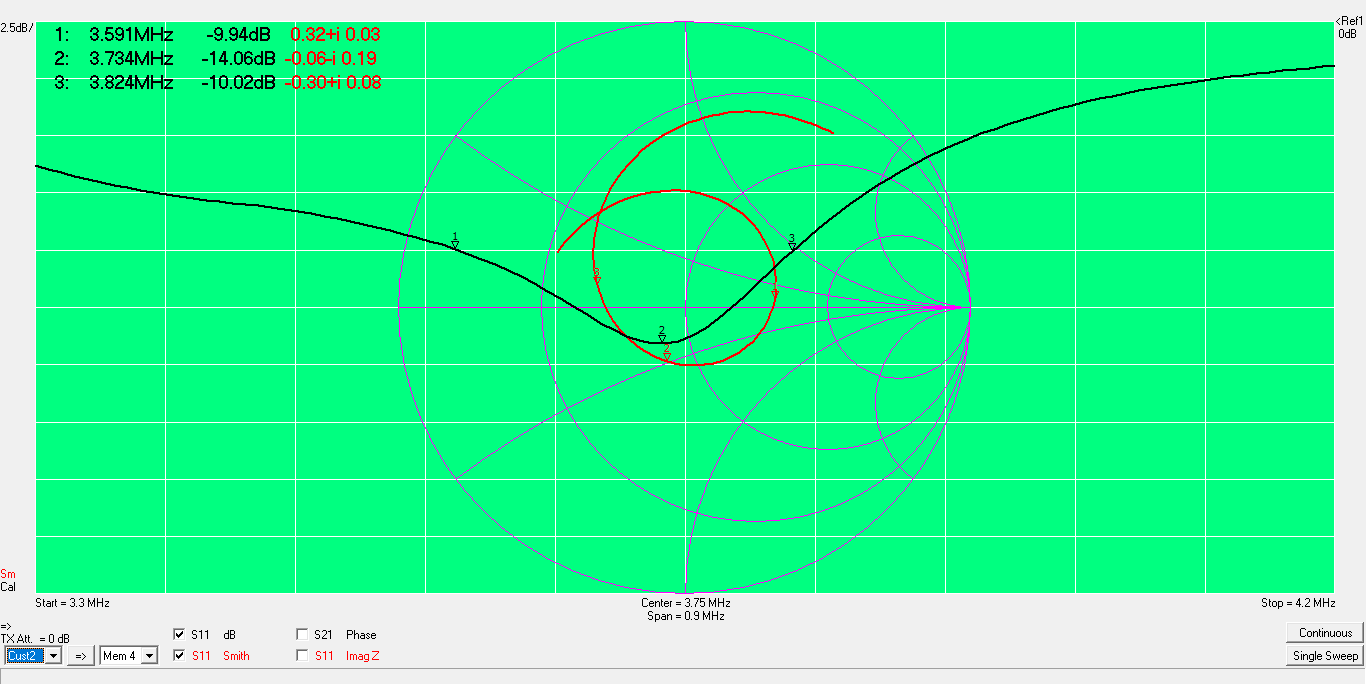 Simsmith simulation tracks measurement
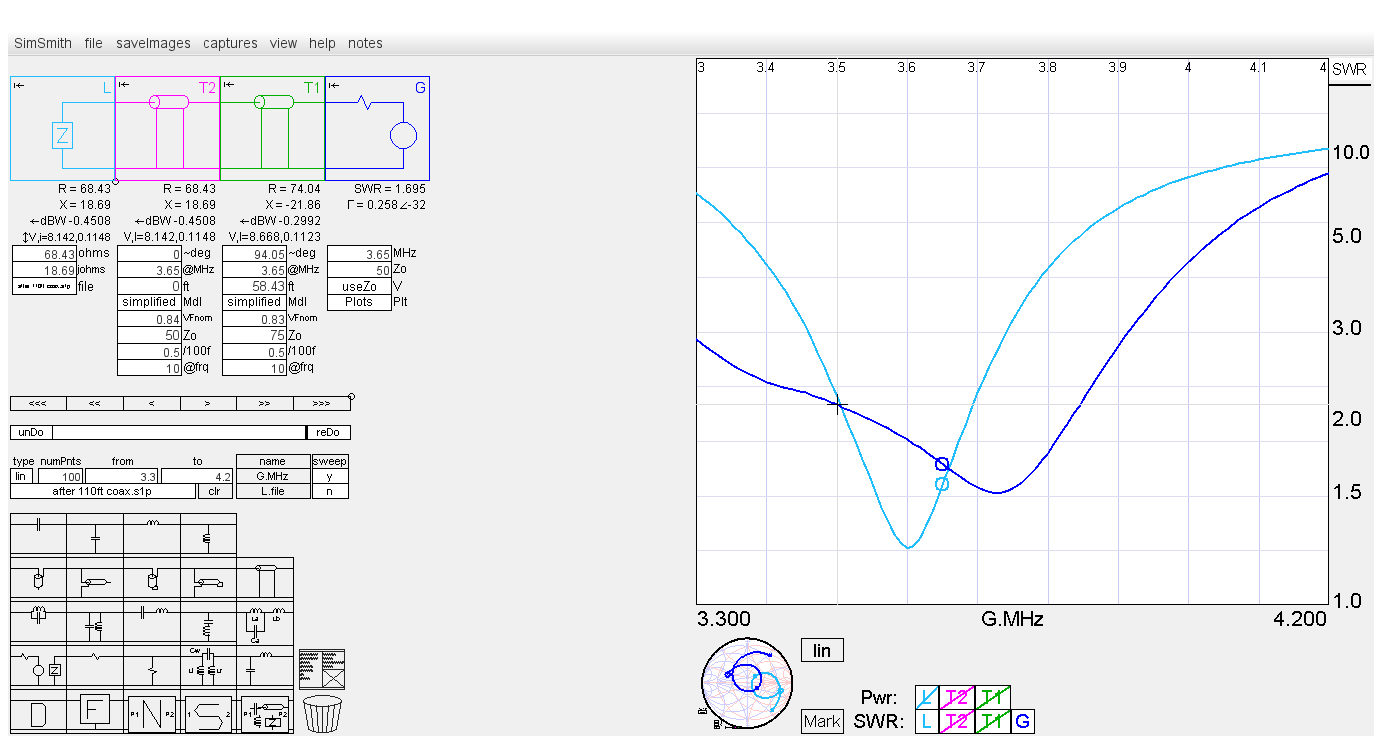 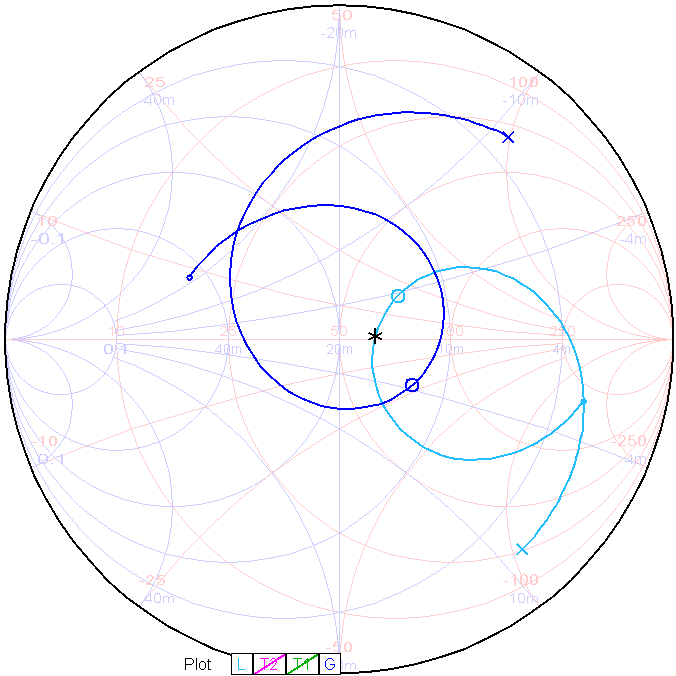 Dipole
Dipole after 
“Leeson” matching
Simulation shows shortening 50 Ohm line by 2 feet is optimum2 dB bandwidth is doubled from 150 to 300 kHz
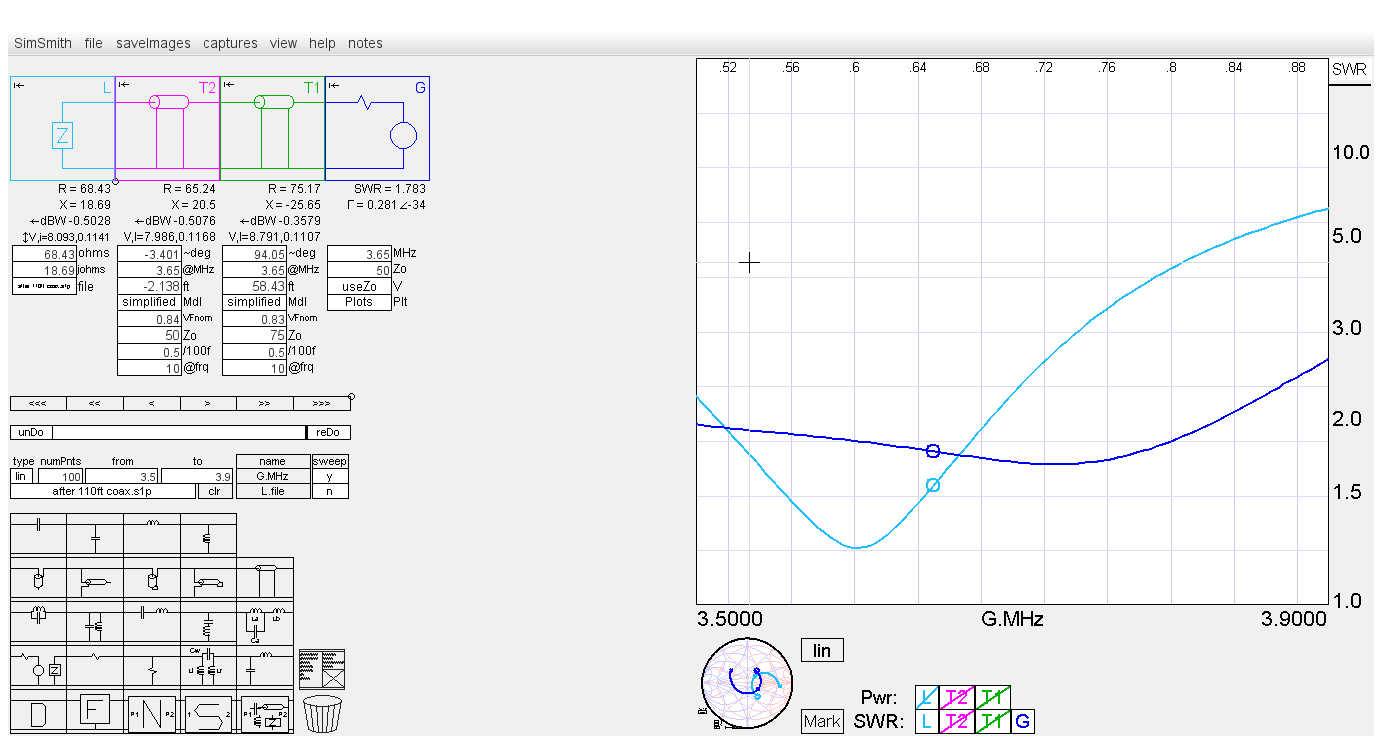 Dipole
Dipole after
“Leeson” matching
50 Ohm line shortened
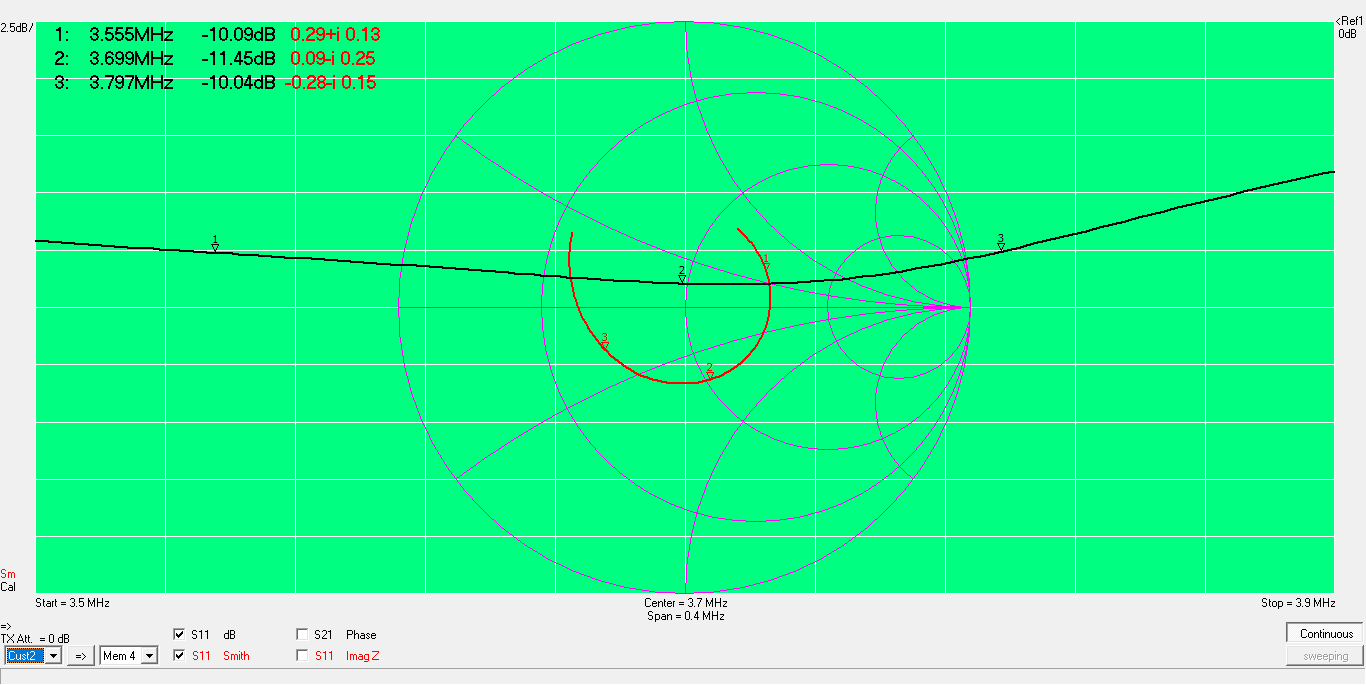 Network analyzer data plotted in Simsmith to show VSWR
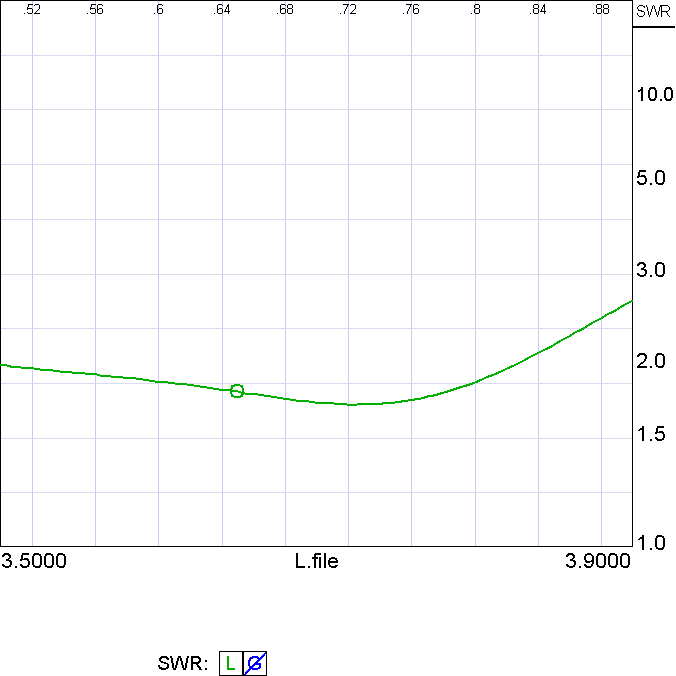 Why is better performance shown in literature?Published articles are for “high” dipoles.
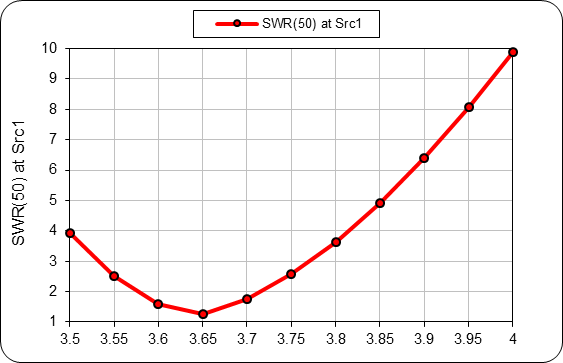 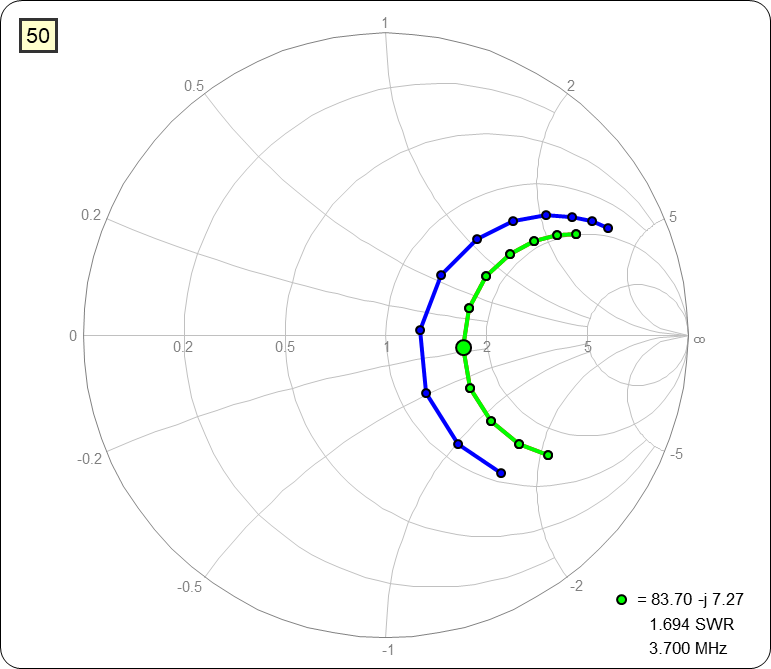 50 foot apex
50 foot apex
75 foot apex
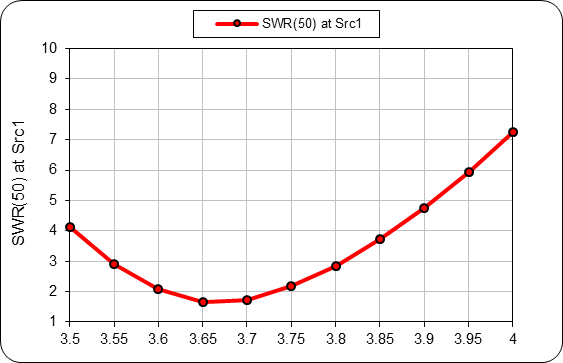 75 foot apex
Raising antenna apex from 50 to 75 feet increases feedpoint impedance and lowers Q (tighter arc on Smith chart).
In other words, the high dipole starts with better bandwidth.
Excellent matching with 75 foot apex dipole
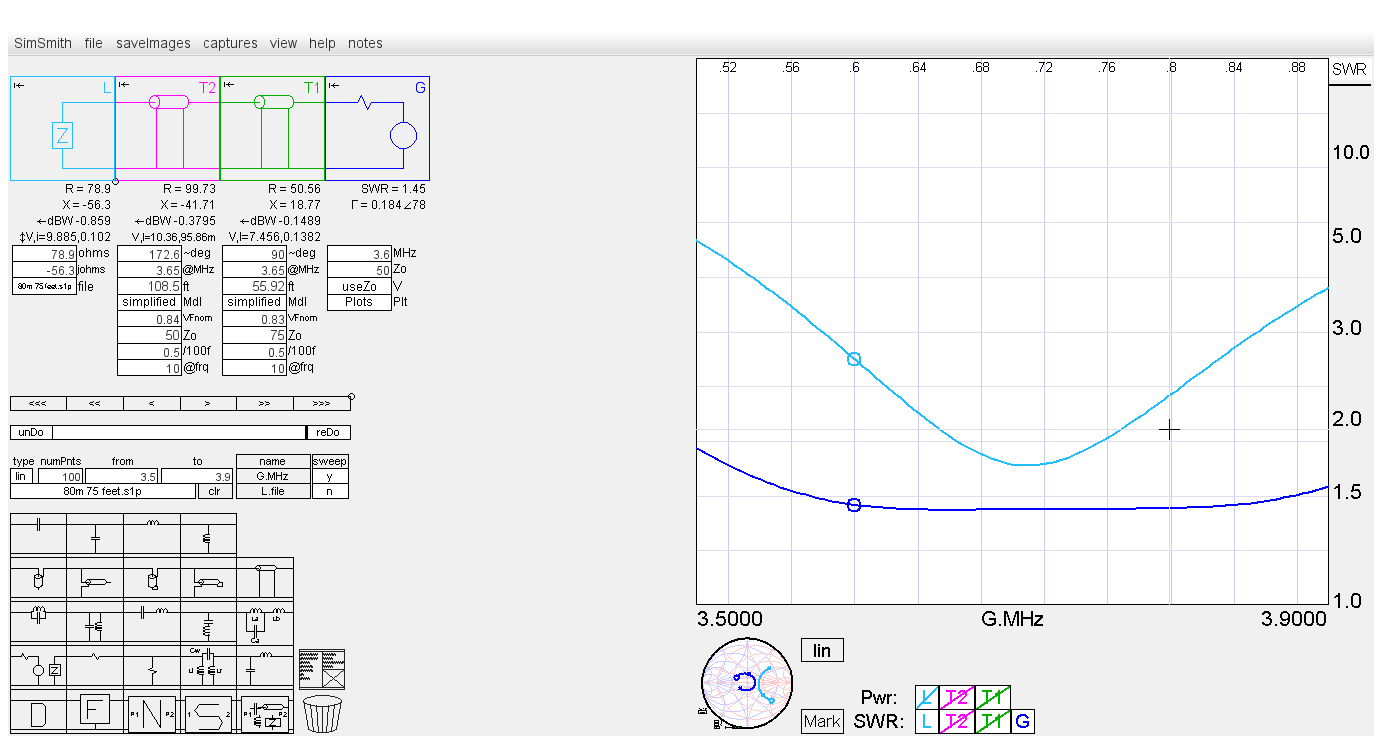 Dipole
Dipole after “Leeson” matching
A second order matching circuit can also be used to “double tune” an antenna for increased bandwidth at lower VSWR. However component values may not really  be practical
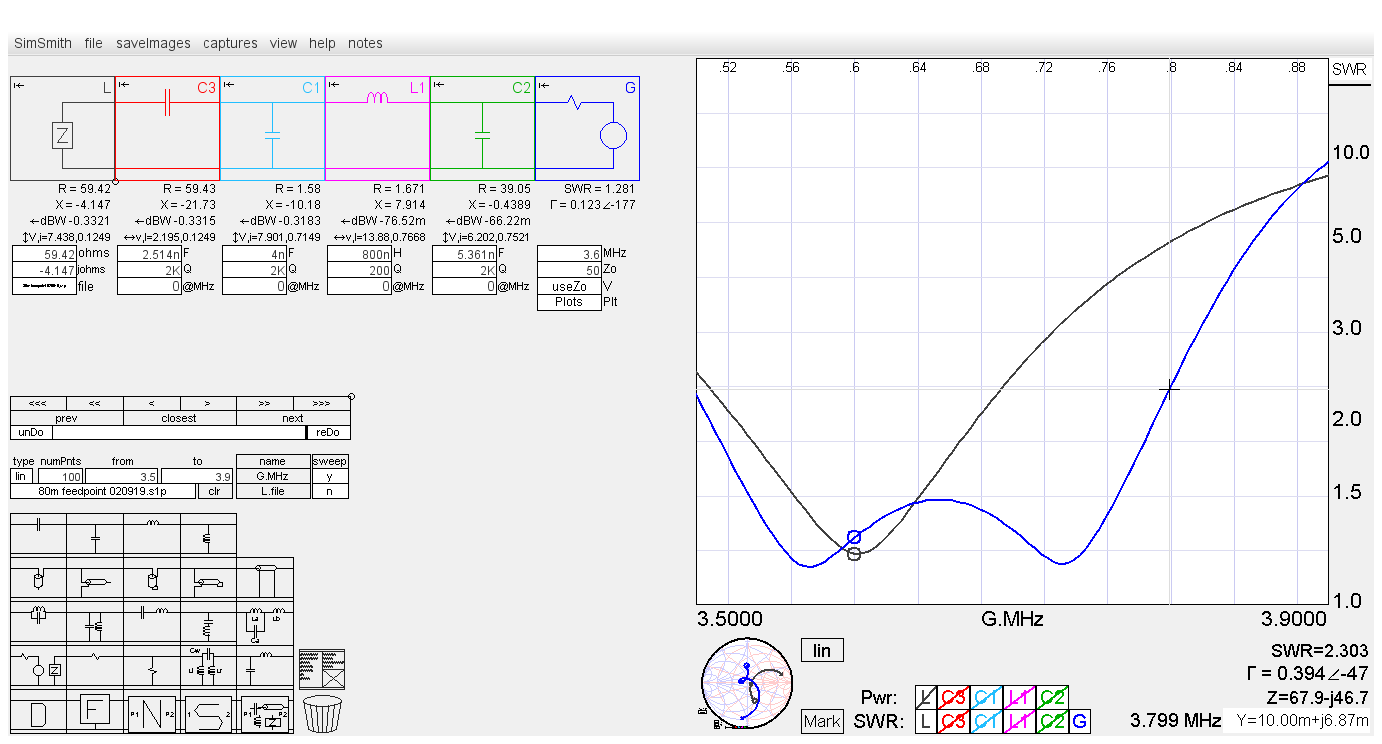 Dipole
Double 
Tuned with LC
Conclusions
Bandwidth of low dipoles can be substantially increased using “Leeson” matching
For VSWR=2 bandwidth is increased from 150 to nearly 300 kHz in our application
Performance is limited by two factors
Lower feedpoint impedance at low heights (62 Ohms for our dipole)
Higher Q at low heights causes extended arc on Smith chart 
For this reason inserting a step up transformer from 62 to 75 Ohms would have limited benefit 
A second order lumped element matching circuit can achieve broader band-width at lower VSWR but component values may not be practical.